Programming Classics
Cambridge Software Crafters Meetup
Chris Oldwood
@chrisoldwood / gort@cix.co.uk / chrisoldwood.com
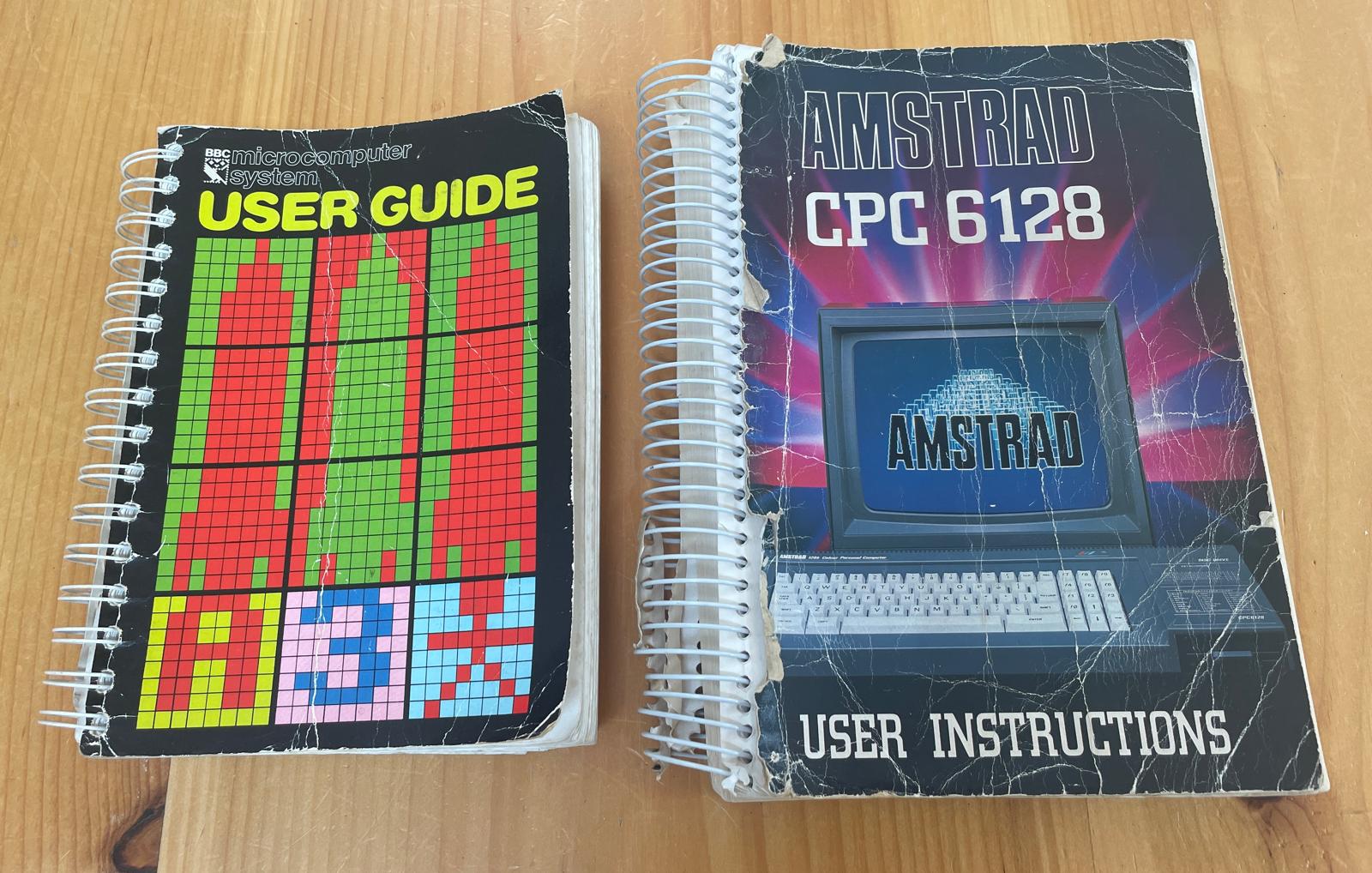 @chrisoldwood / gort@cix.co.uk / chrisoldwood.com
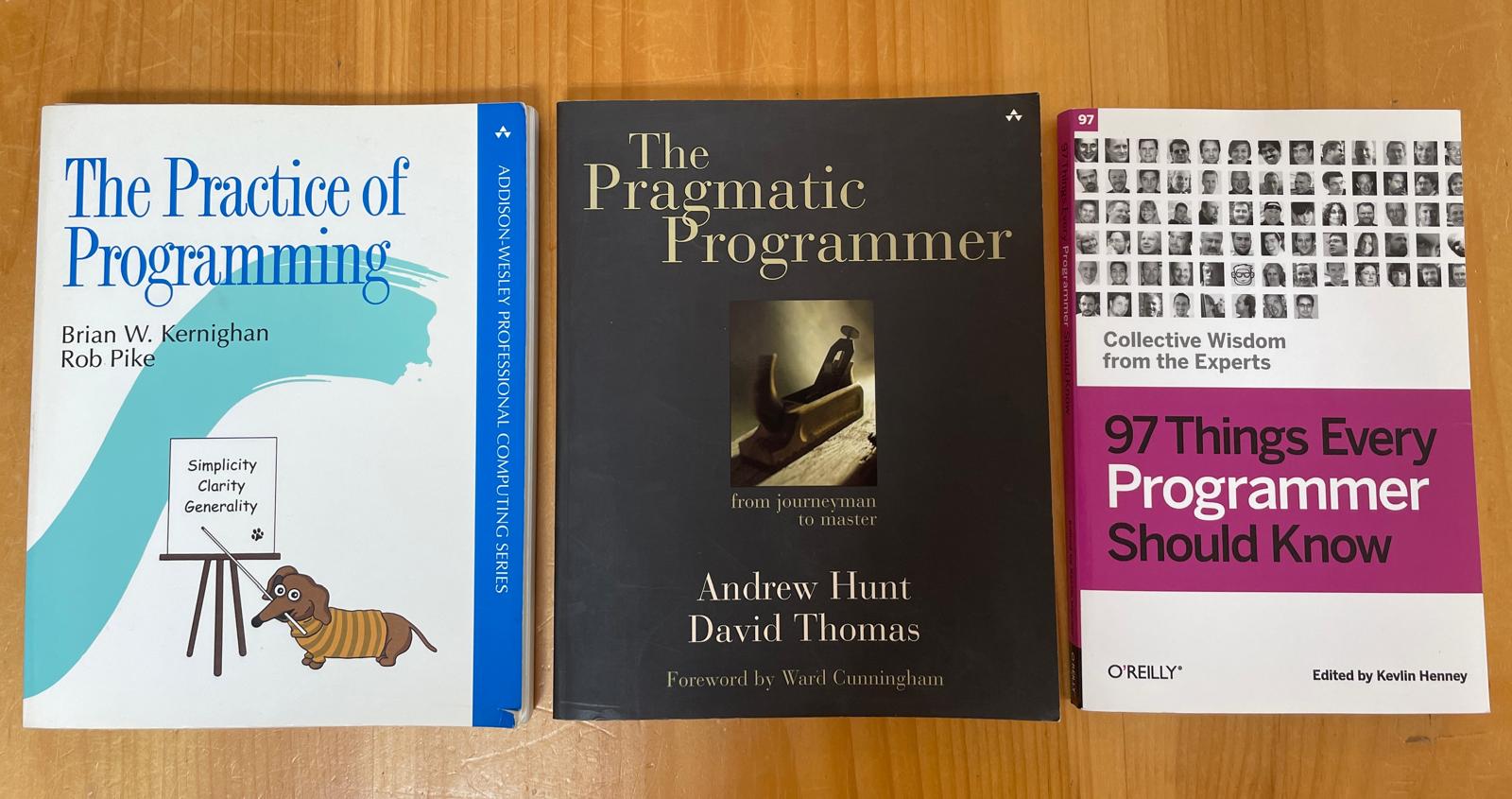 @chrisoldwood / gort@cix.co.uk / chrisoldwood.com
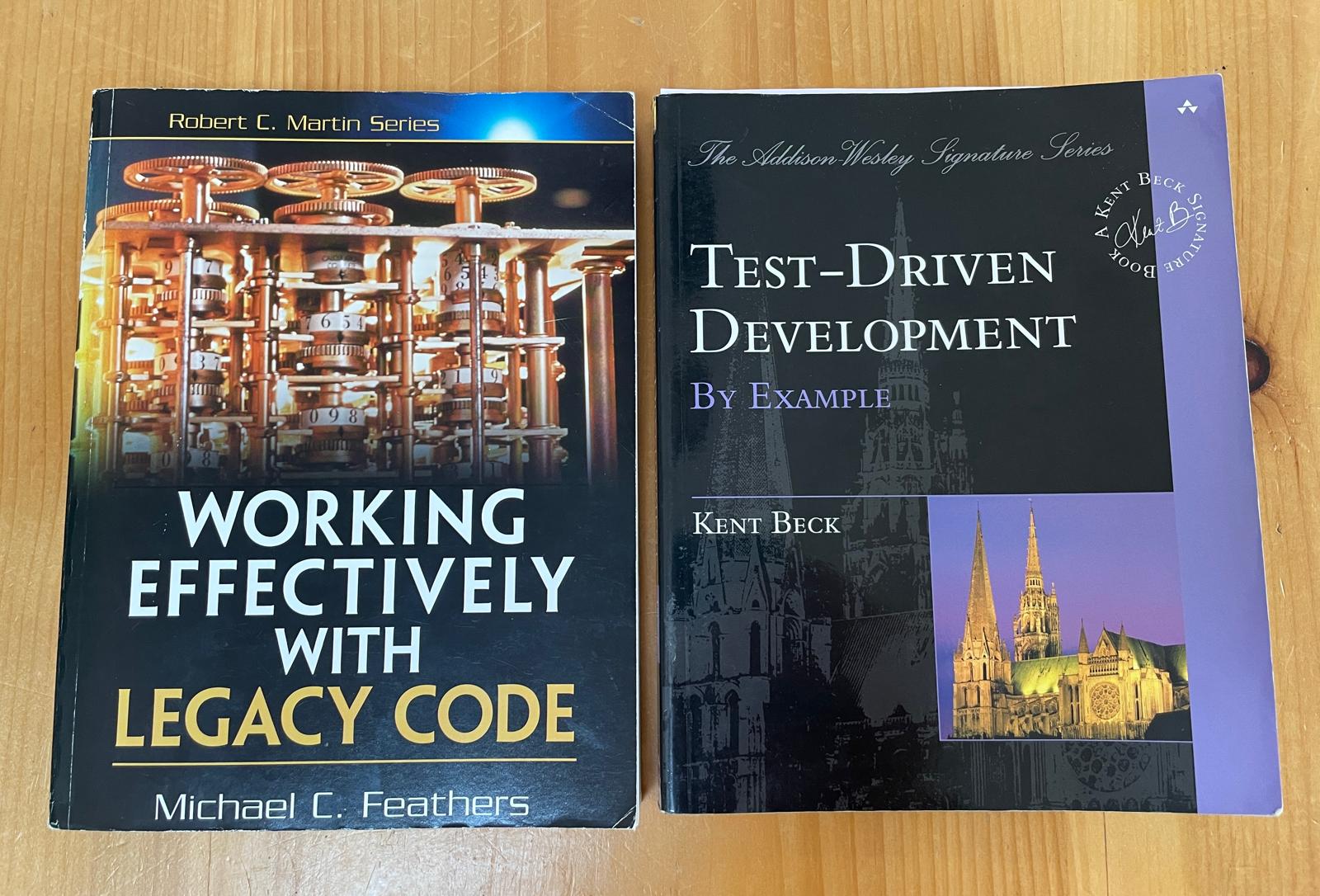 @chrisoldwood / gort@cix.co.uk / chrisoldwood.com
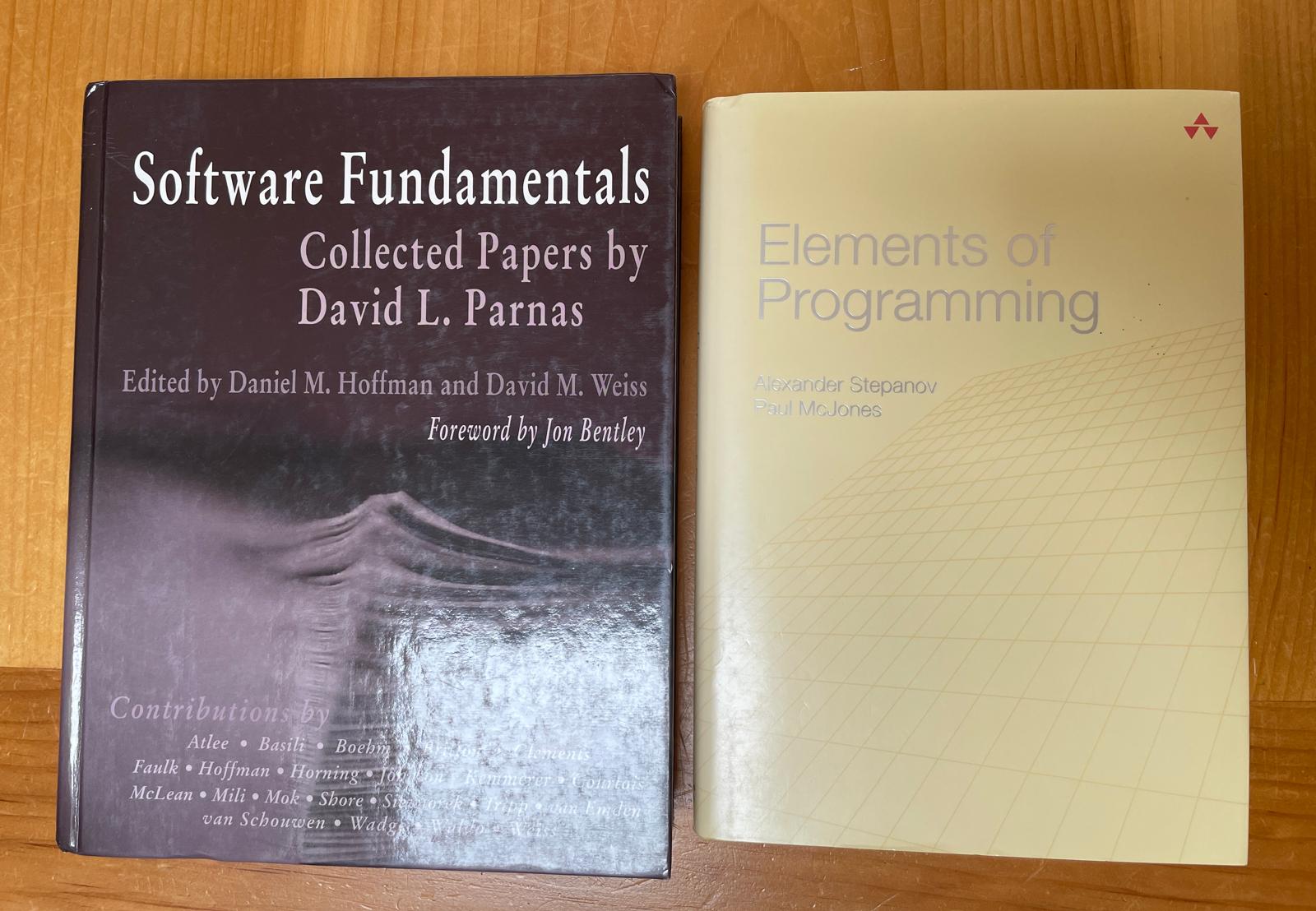 @chrisoldwood / gort@cix.co.uk / chrisoldwood.com
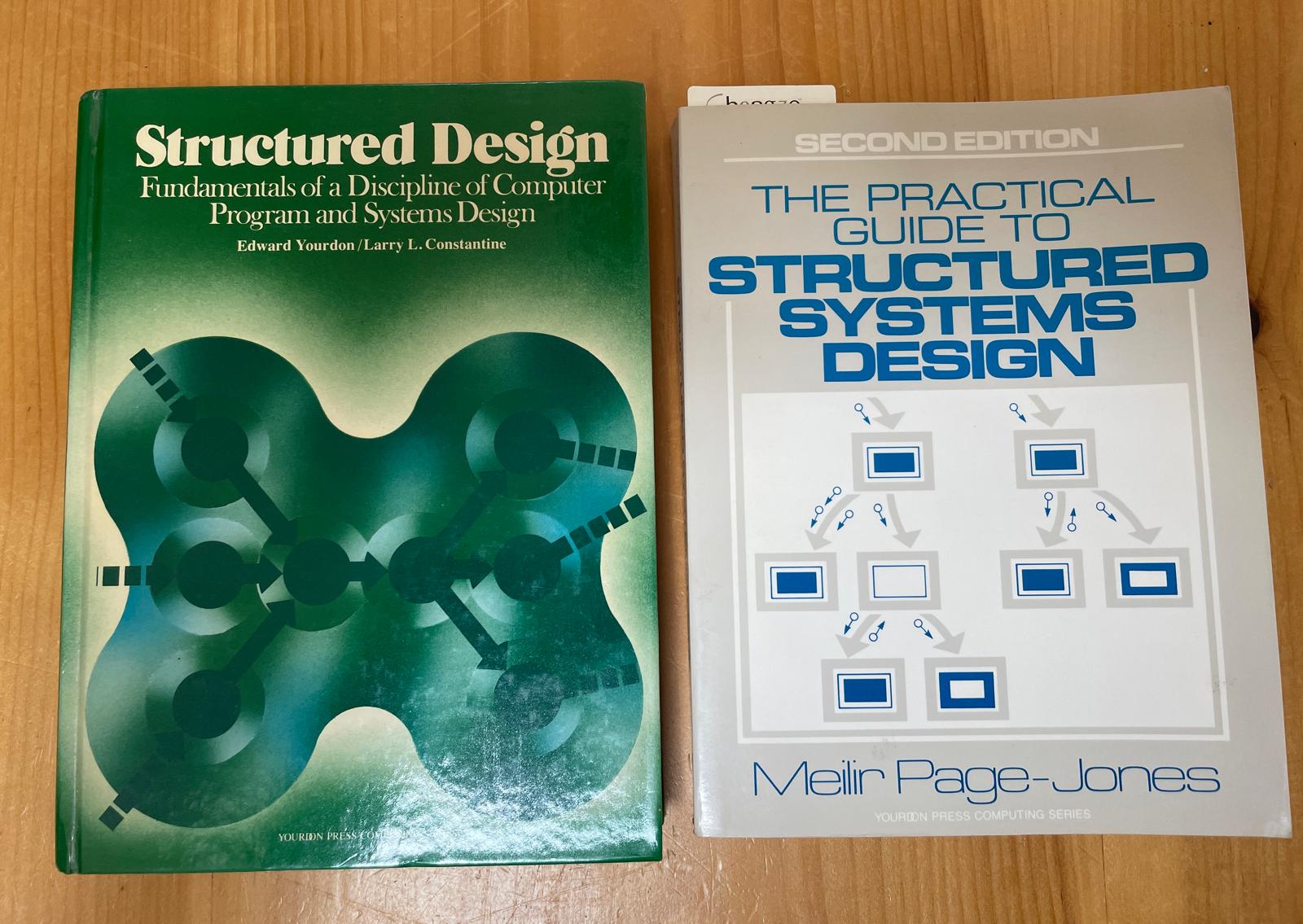 @chrisoldwood / gort@cix.co.uk / chrisoldwood.com
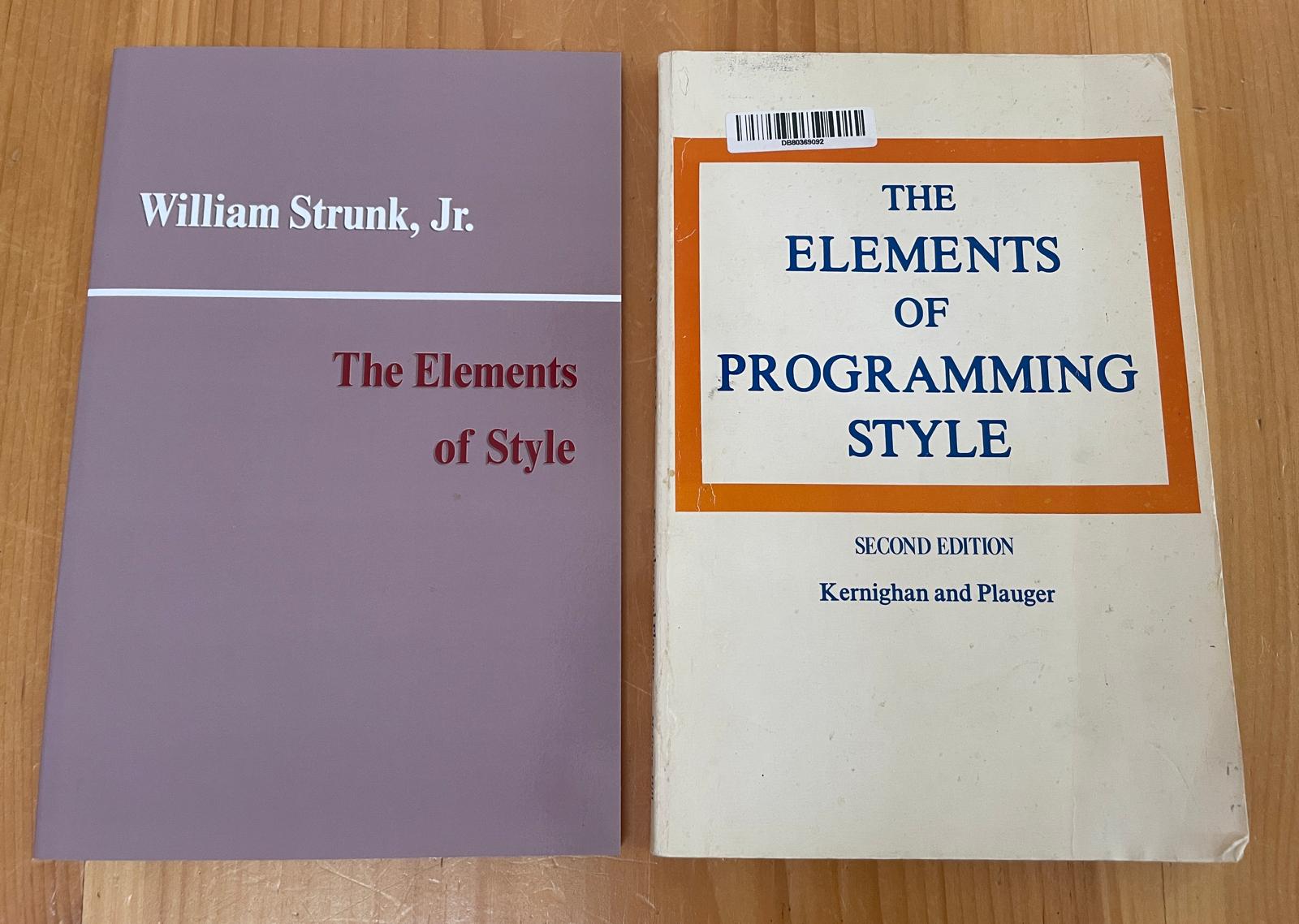 @chrisoldwood / gort@cix.co.uk / chrisoldwood.com
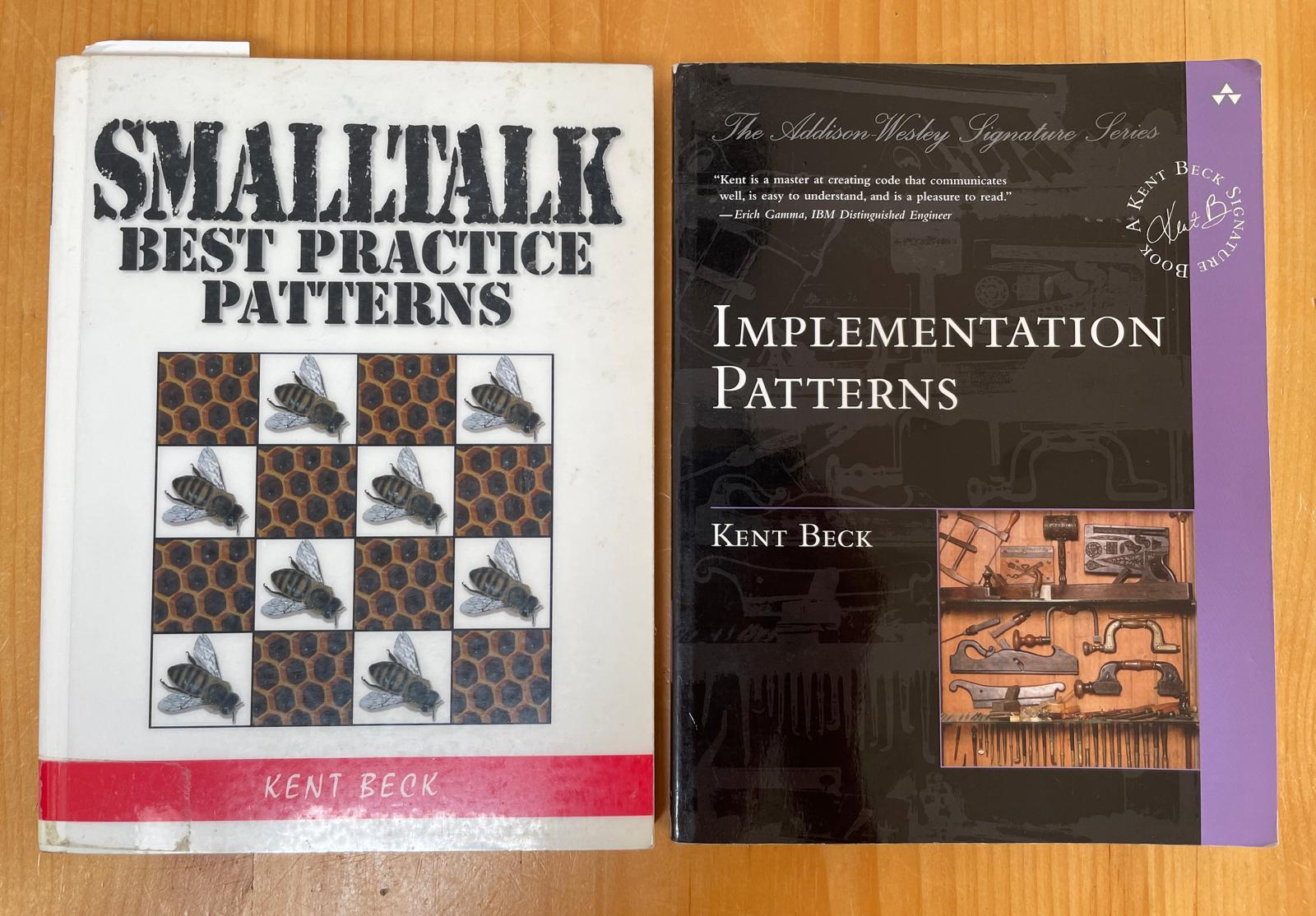 @chrisoldwood / gort@cix.co.uk / chrisoldwood.com
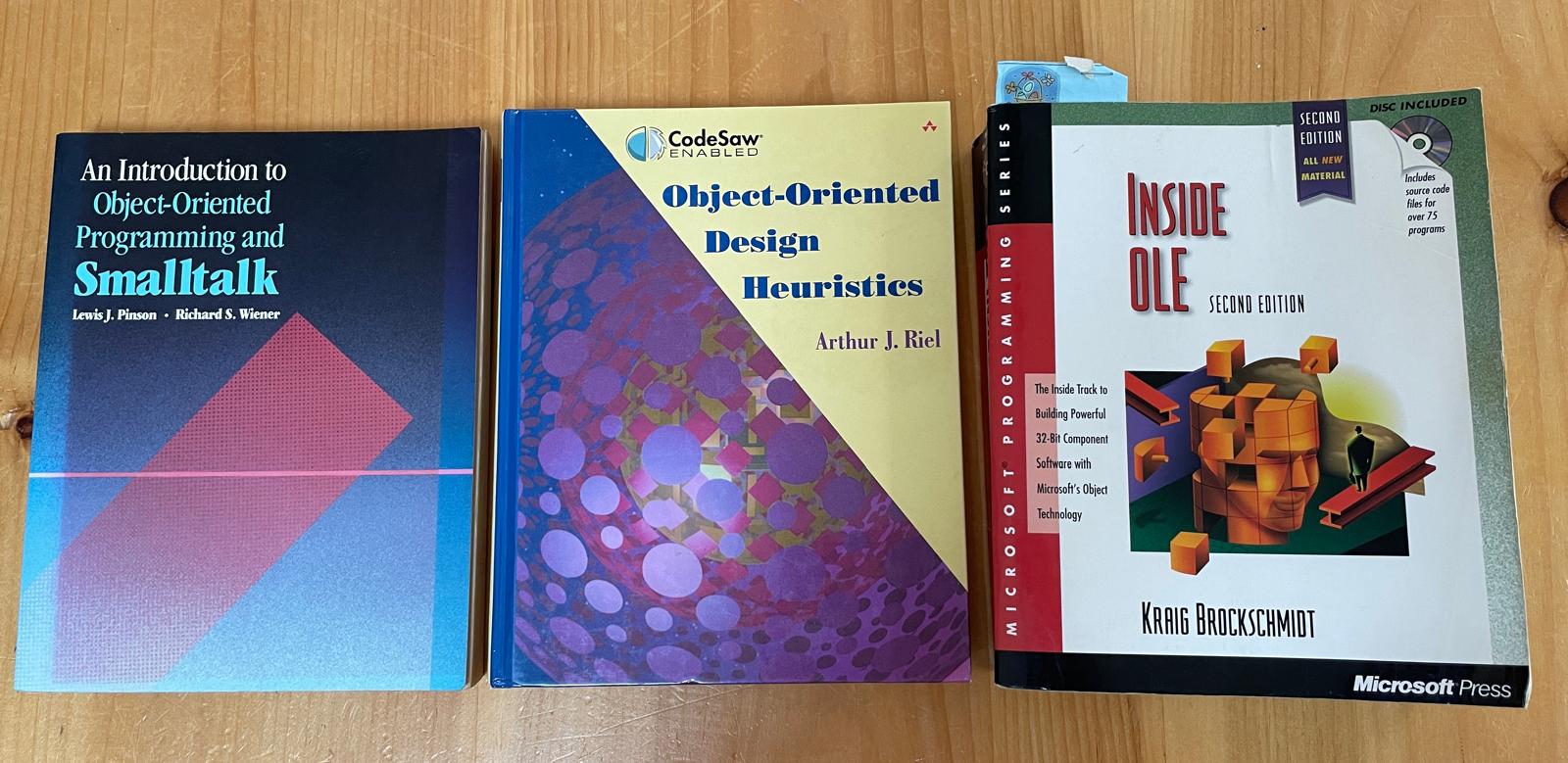 @chrisoldwood / gort@cix.co.uk / chrisoldwood.com
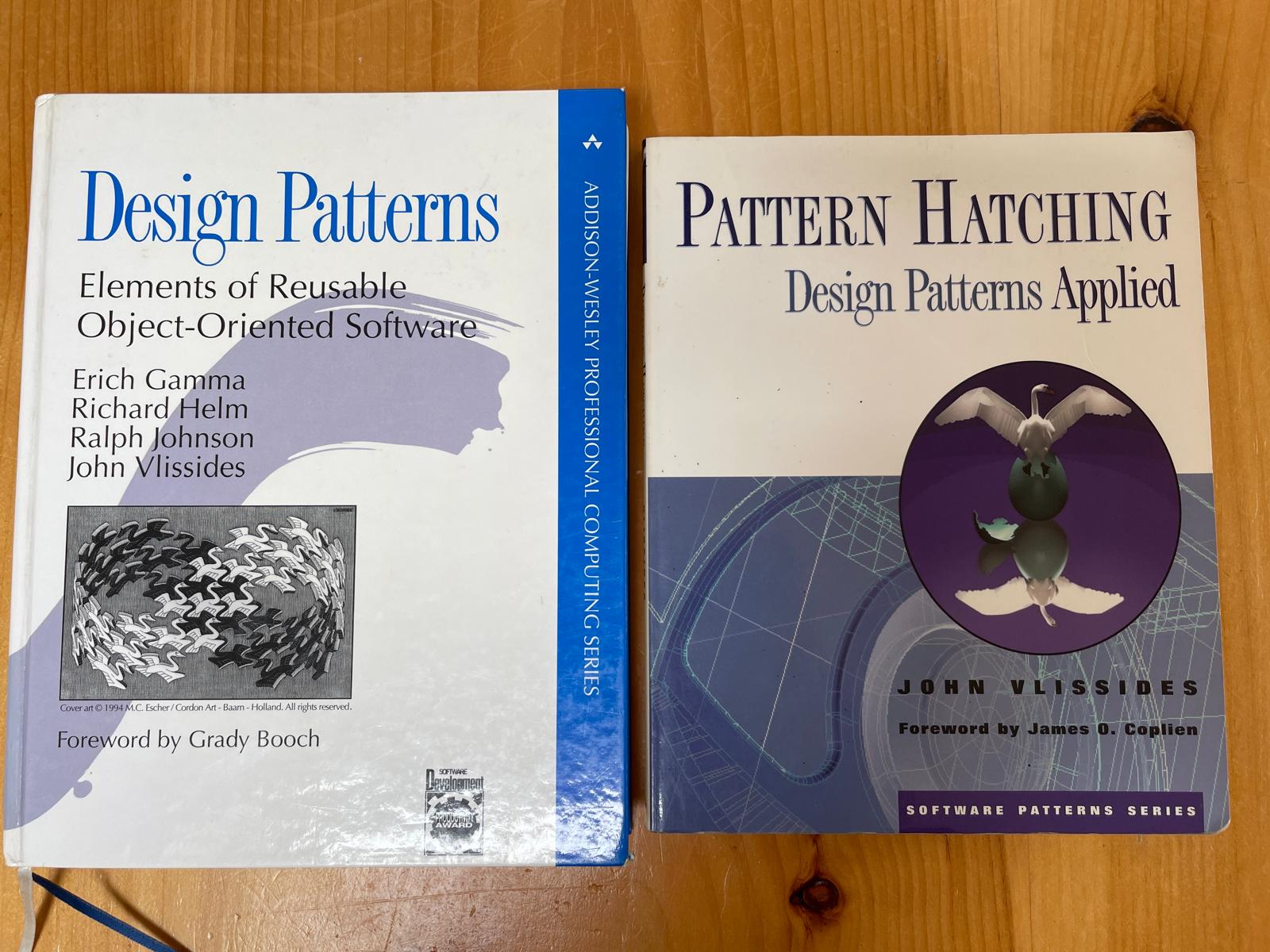 @chrisoldwood / gort@cix.co.uk / chrisoldwood.com
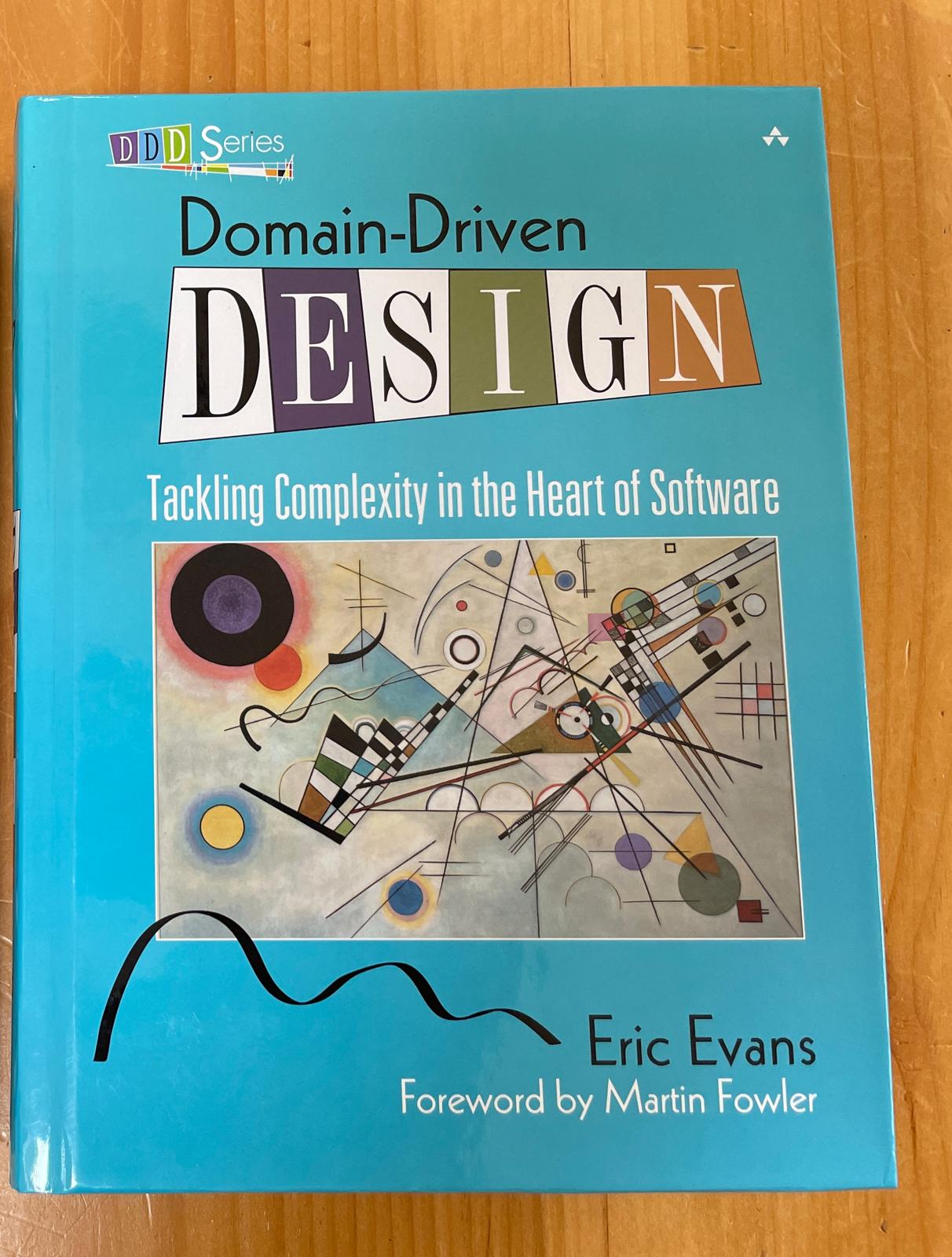 @chrisoldwood / gort@cix.co.uk / chrisoldwood.com
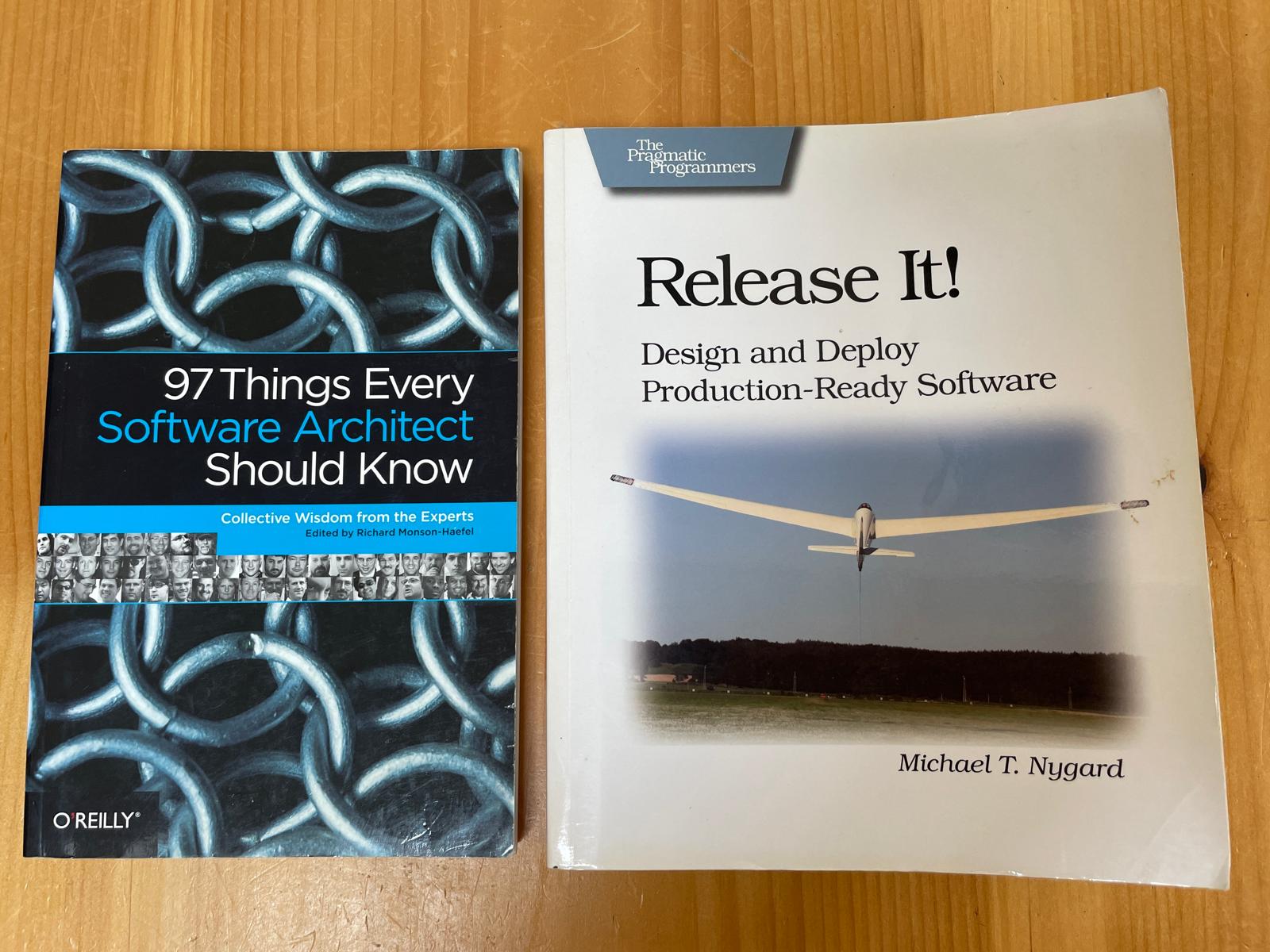 @chrisoldwood / gort@cix.co.uk / chrisoldwood.com
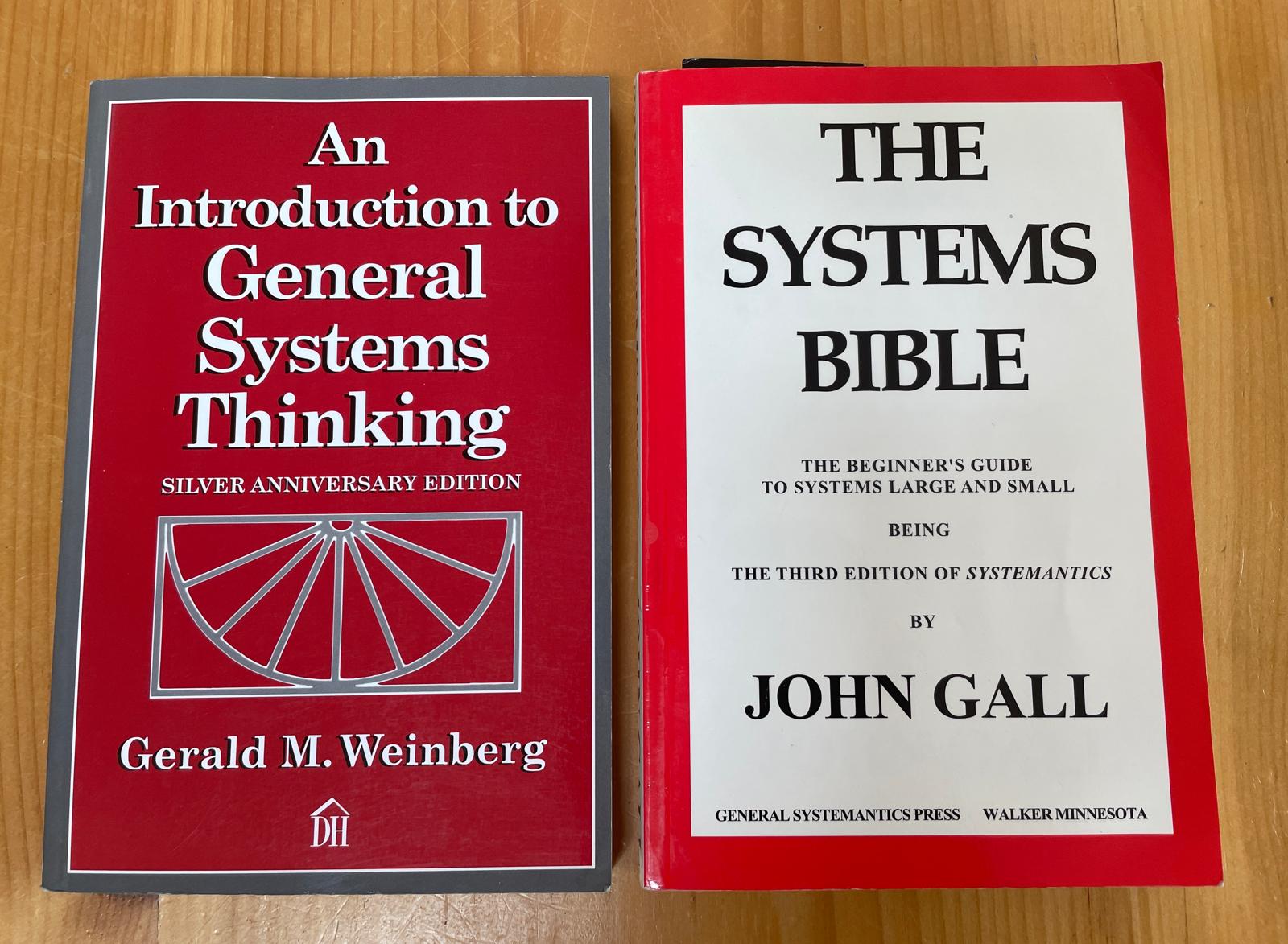 @chrisoldwood / gort@cix.co.uk / chrisoldwood.com
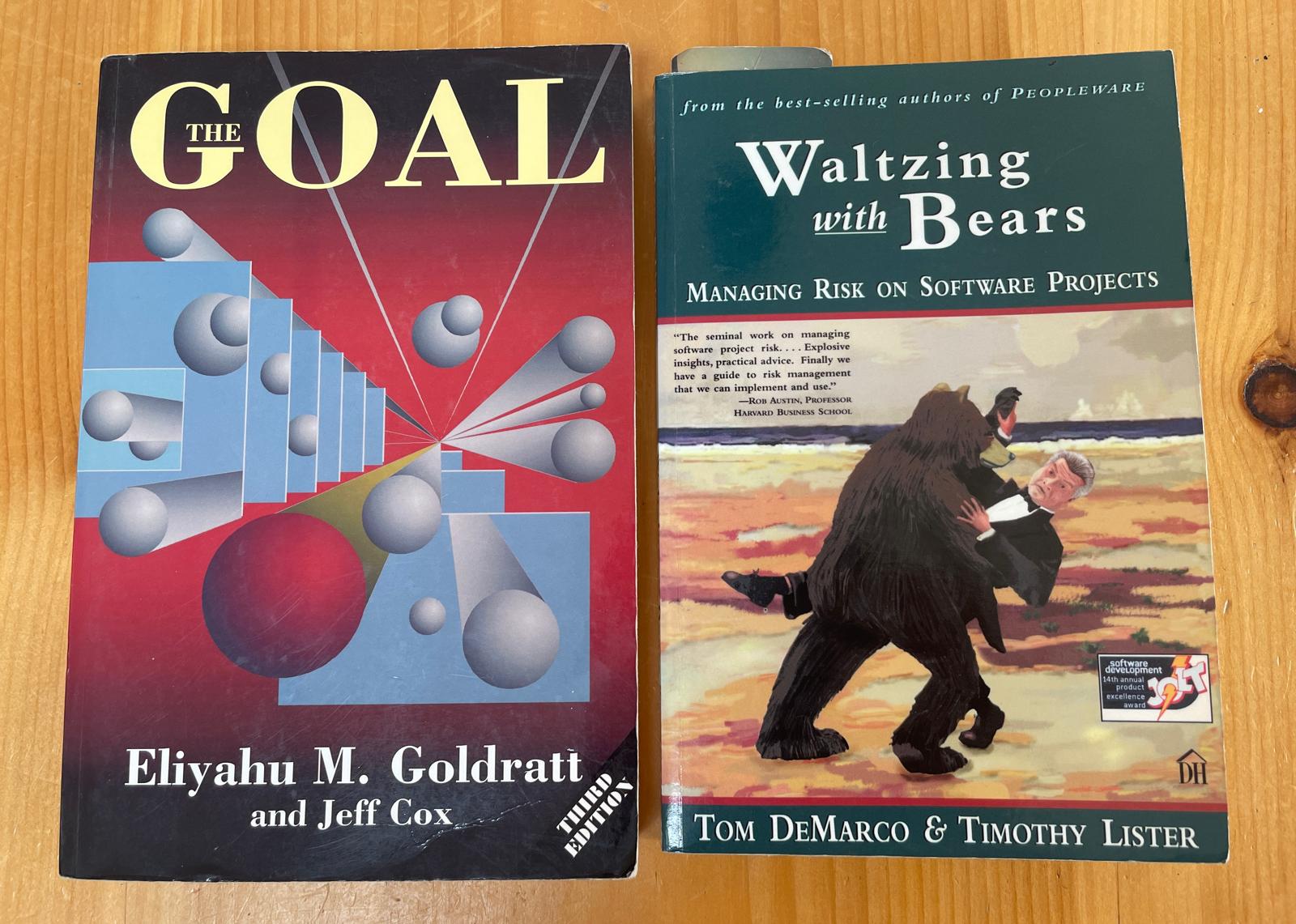 @chrisoldwood / gort@cix.co.uk / chrisoldwood.com
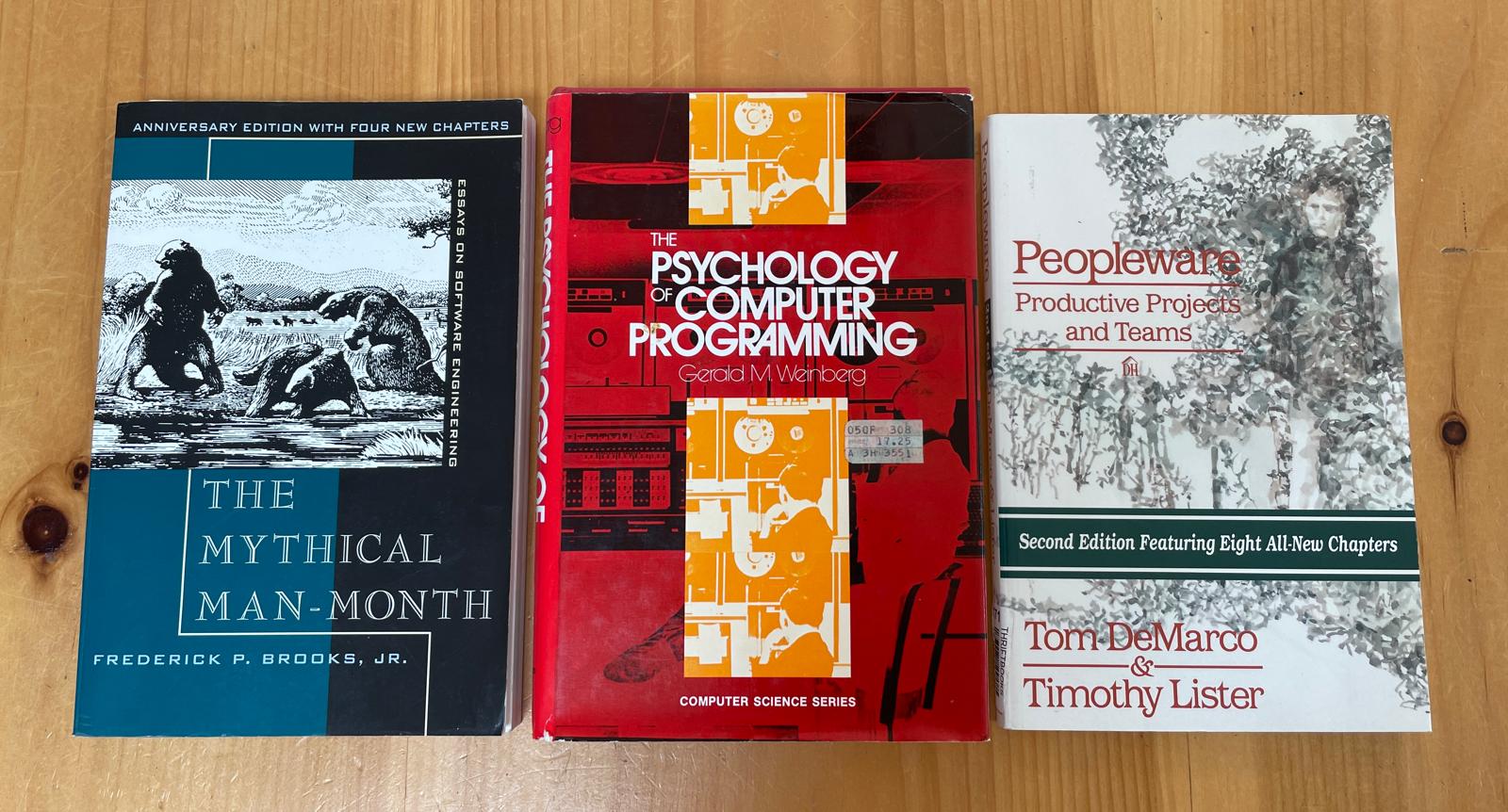 @chrisoldwood / gort@cix.co.uk / chrisoldwood.com
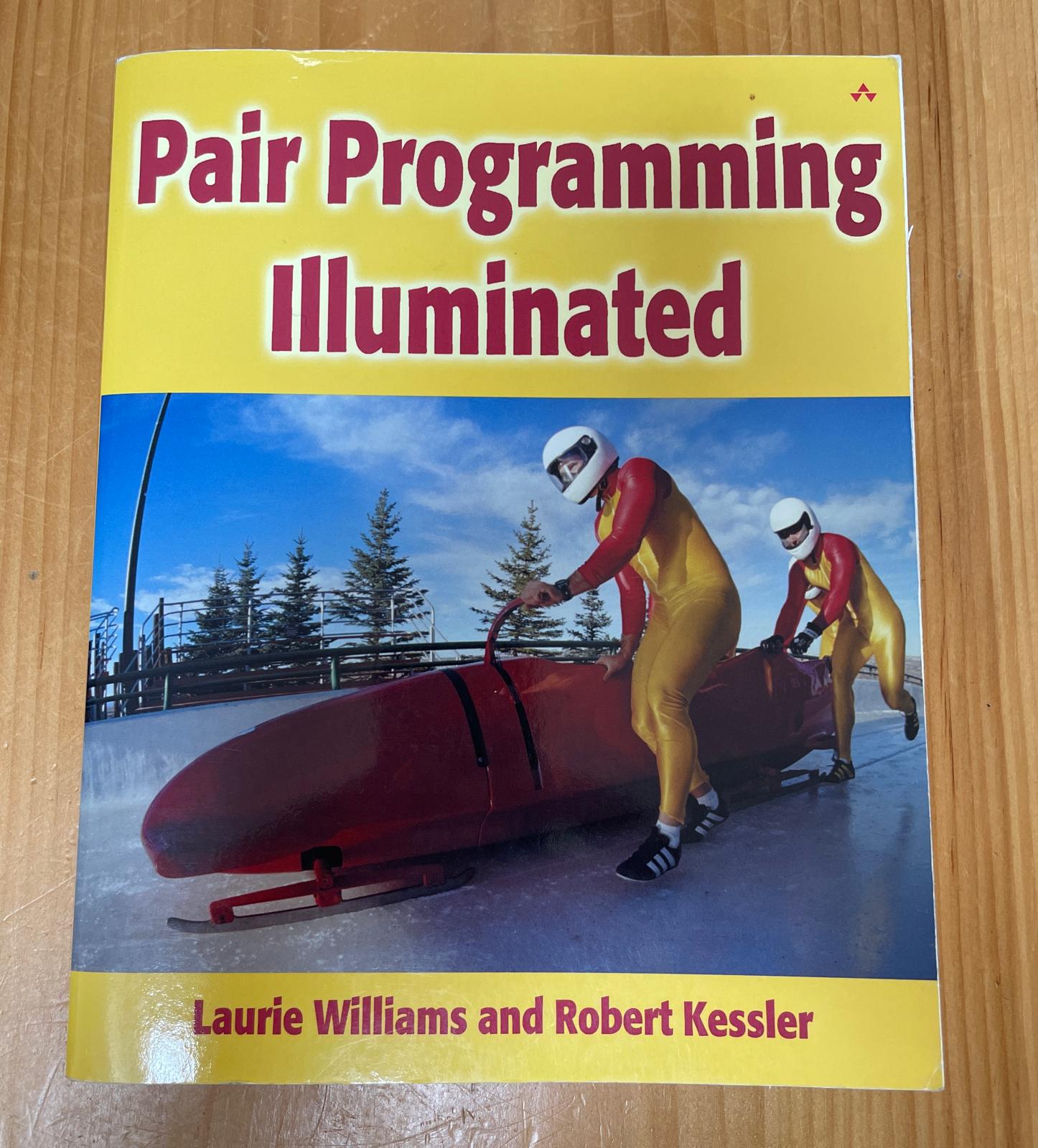 @chrisoldwood / gort@cix.co.uk / chrisoldwood.com
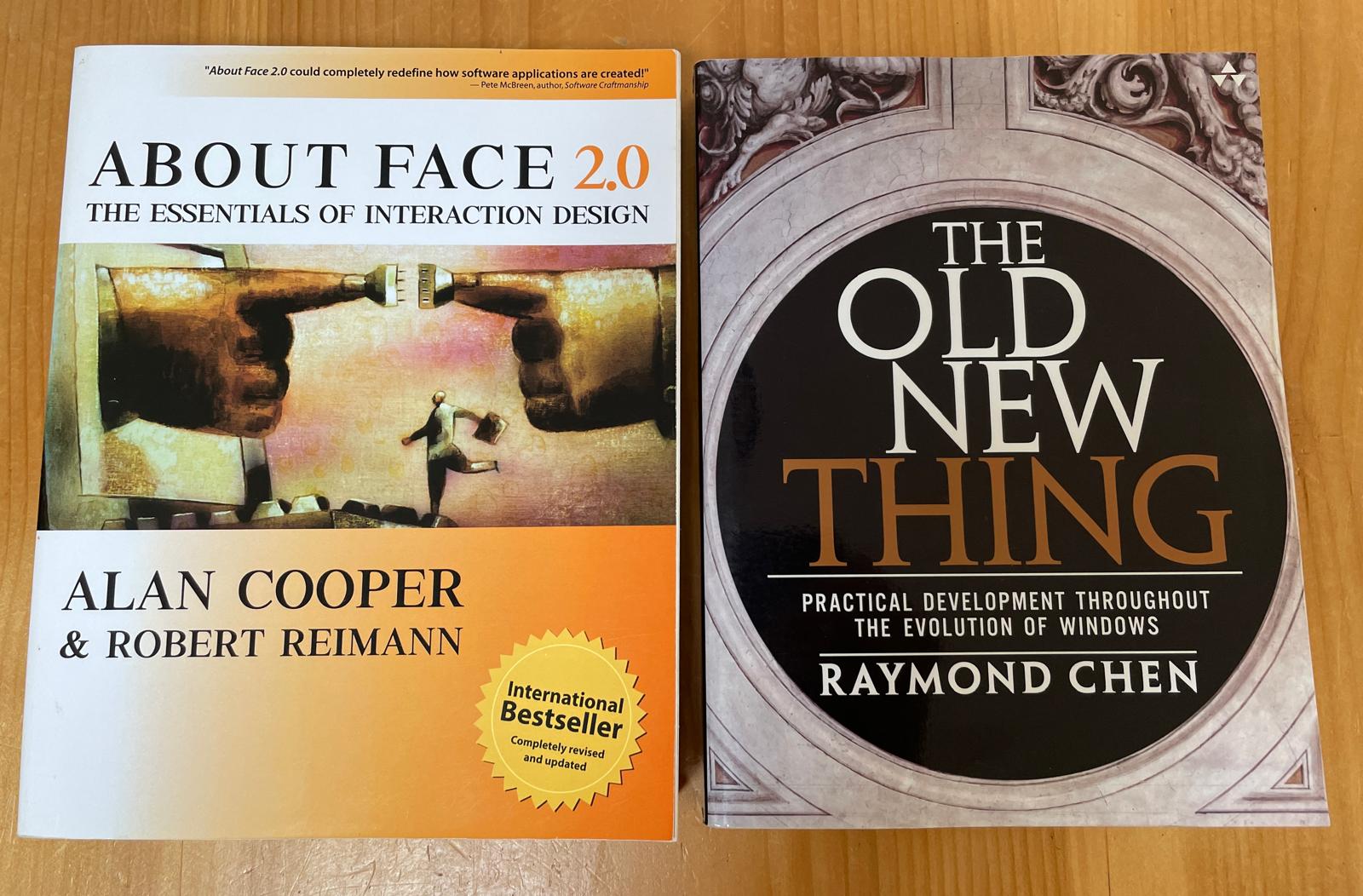 @chrisoldwood / gort@cix.co.uk / chrisoldwood.com
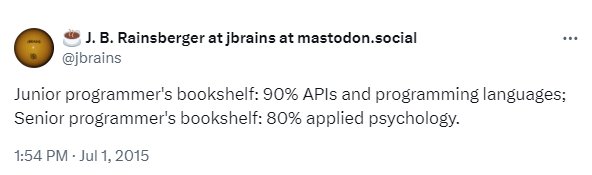 @chrisoldwood / gort@cix.co.uk / chrisoldwood.com
Blog:
http://chrisoldwood.blogspot.co.ukArticles:
http://chrisoldwood.com/articles.htm
The Blurb
@chrisoldwood / gort@cix.co.uk / chrisoldwood.com